Usability ofGoogle Wave
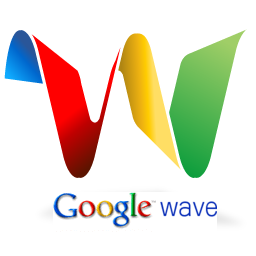 Kody Cummins
Adam Heleine
Jenn Hughes
Mike Roche
"overhyped disappointment for the first generation of users"
“No one can figure out how to use it effectively"
“dismal usability"
“Humans may not be able to comprehend"
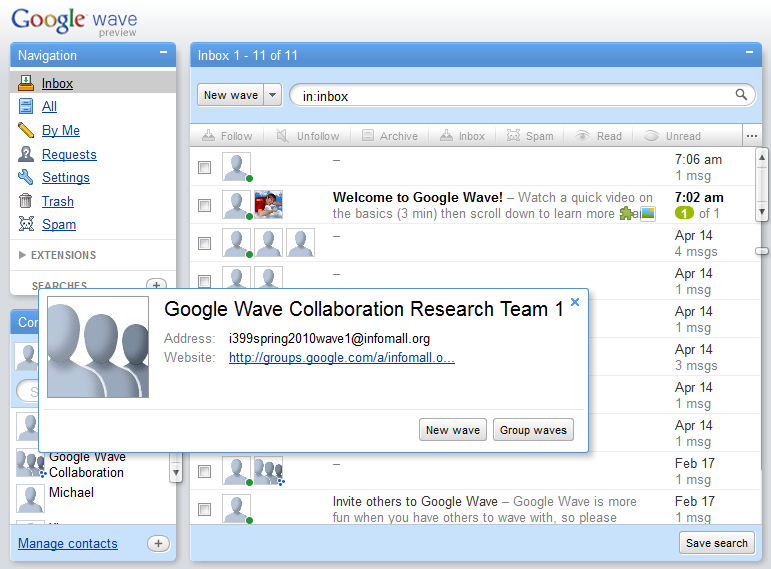 Follow-Up Procedure
Closing Thoughts
Comparison to Other Systems
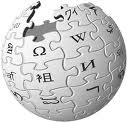 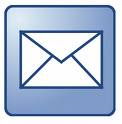 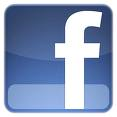 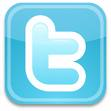 Strengths and Weaknesses
Important Features of a Collaborative System
Based on Collaborative Needs
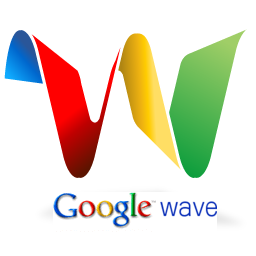 Comparisons
Usability Testing
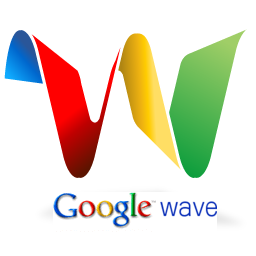 We conduct these tests to measure the user's experience when interacting with a product or system-whether a Web site, a software application, mobile technology, or any user-operated device.
Purpose of Usability Testing
What are we able to Measure?
Task List for Users
Procedure for Test
Start User at Home Page
Give User 1 of 5 Tasks
Follow-Up Procedure
Closing Thoughts
The Data
OutlineUsa.xlsm
Findings
Google Wave Ratings
Based on comparison of scores of a test taken this week
Based on Participants Thoughts on Google Wave
Ability to Learn similar steps in tasks
Based on number of errors per task
Based on count of Failures
Proposed Design Improvements
Emergency System
Research Collaboration
Proposed Google Wave Uses
Conclusion
Start User at Home Page
Although Google Wave has greatly advanced group collaboration tool, if the usability is not changed soon it could soon fall into the black hole of internet failures.
Give User 1 of 5 Tasks